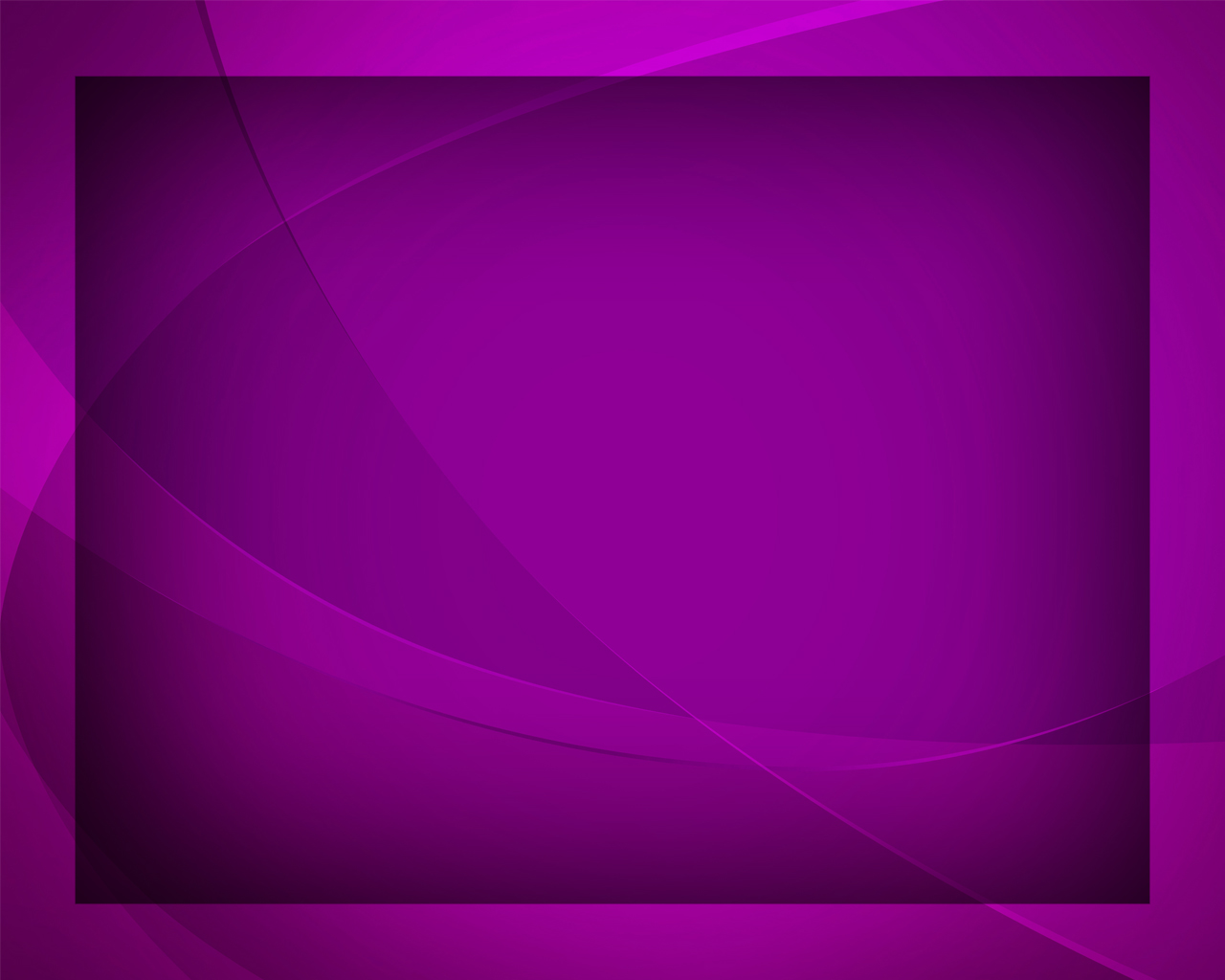 Таков, как есмь исполнен зла
Гимны надежды №238
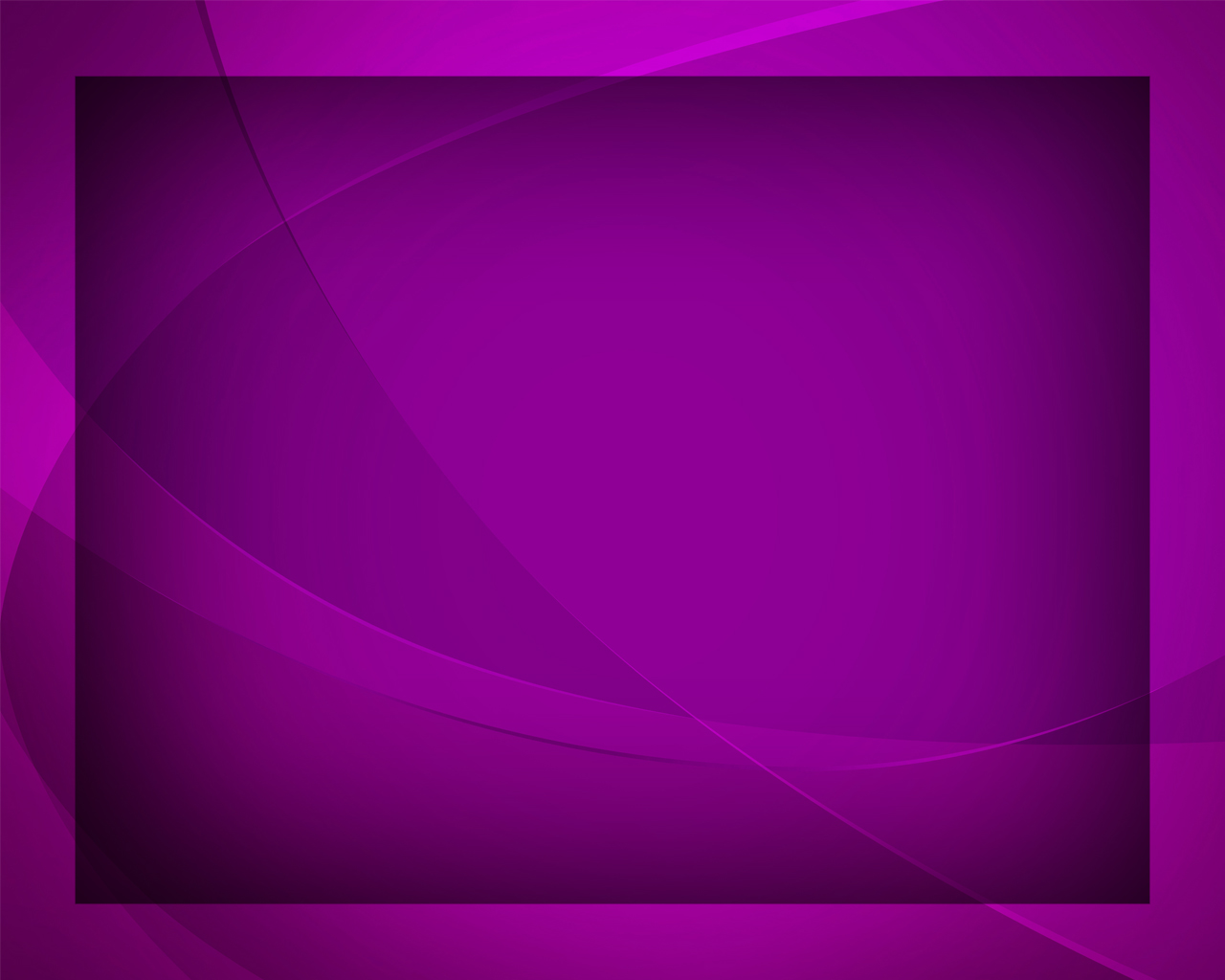 Таков, как есмь - исполнен зла, -
Но Кровью 
Ты омыл меня.
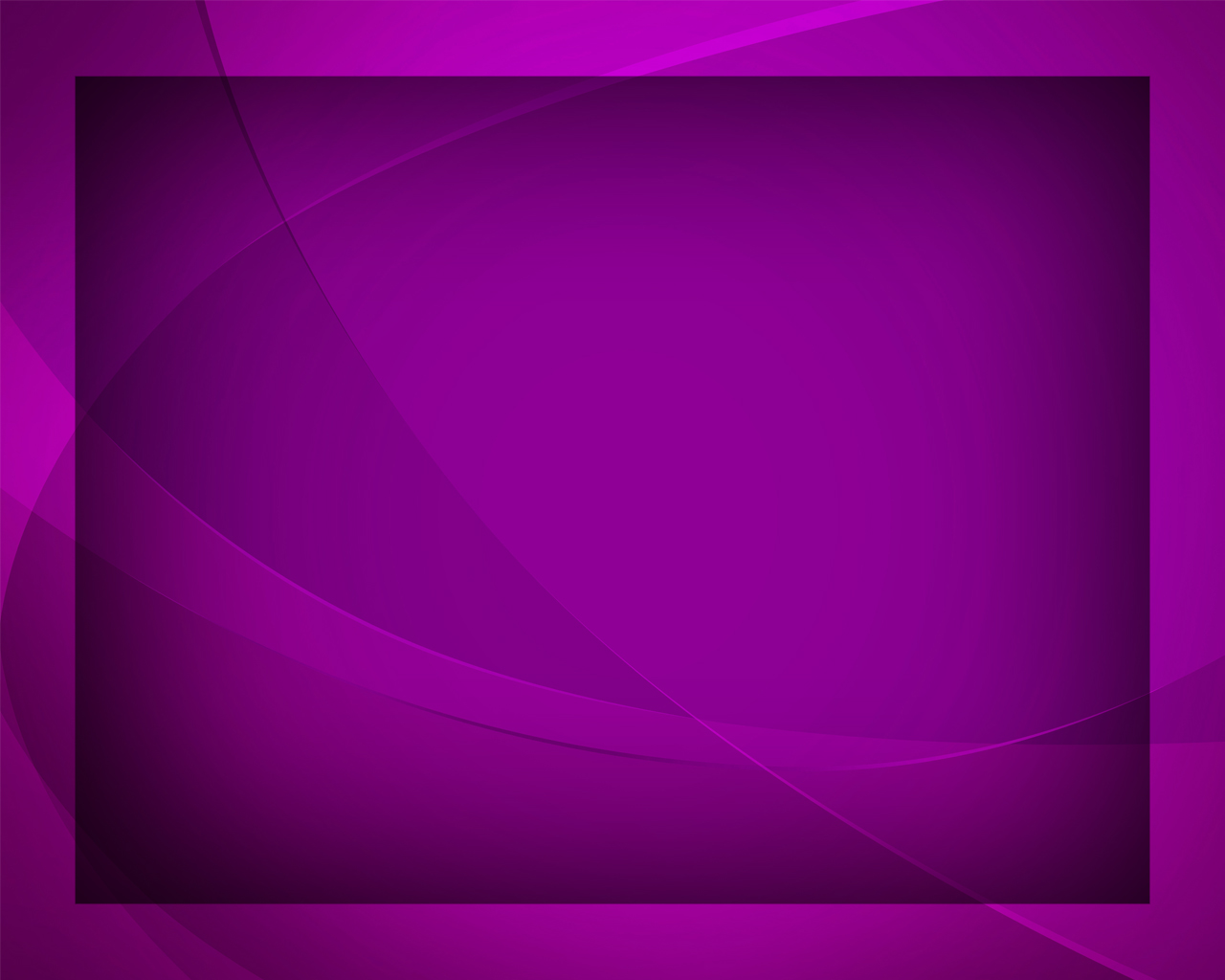 К Тебе, Господь, моя Скала, 
К Тебе, Спаситель мой, иду!
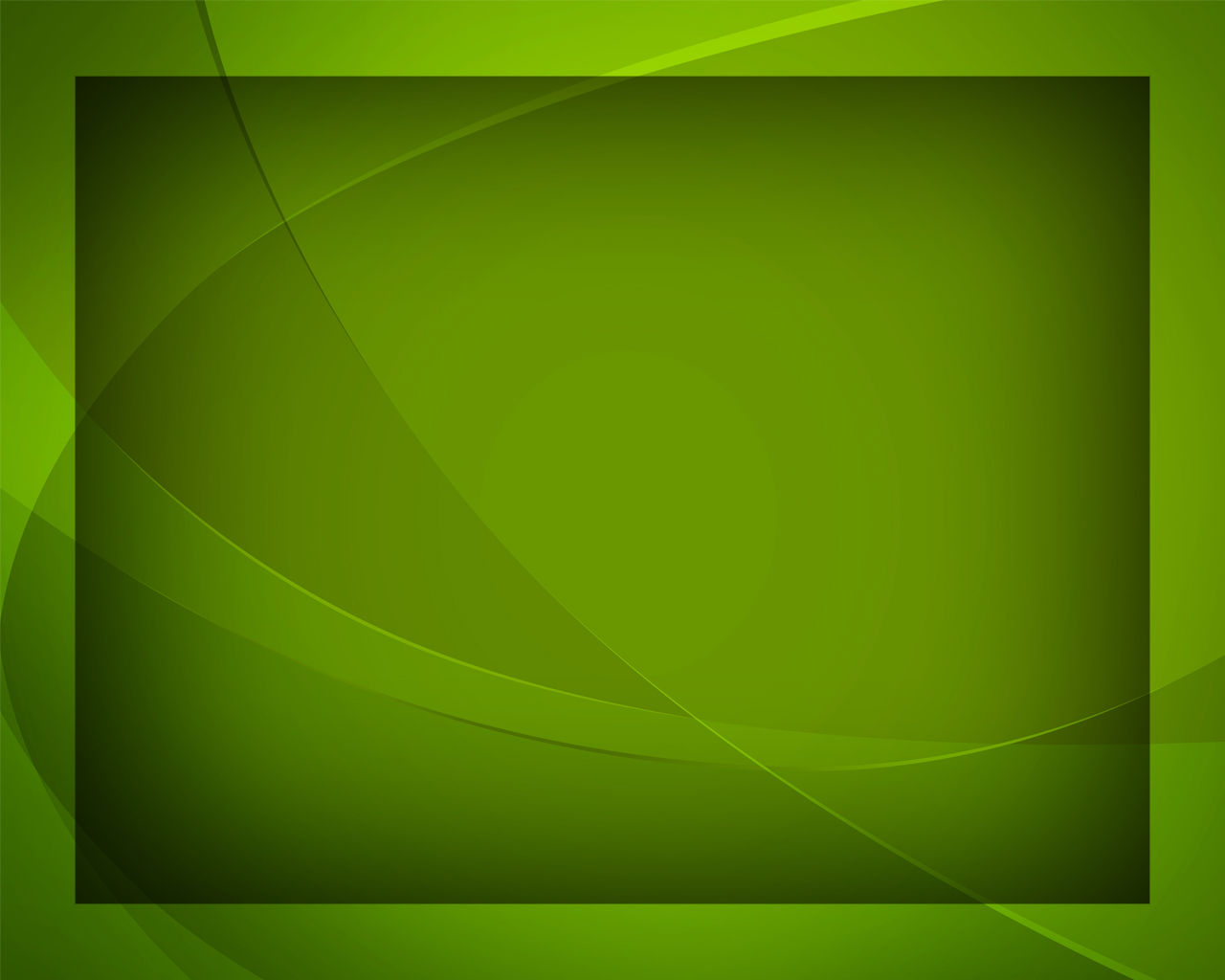 Таков, как есмь –
 в пучине зла 
Тону средь 
мрака и греха, -
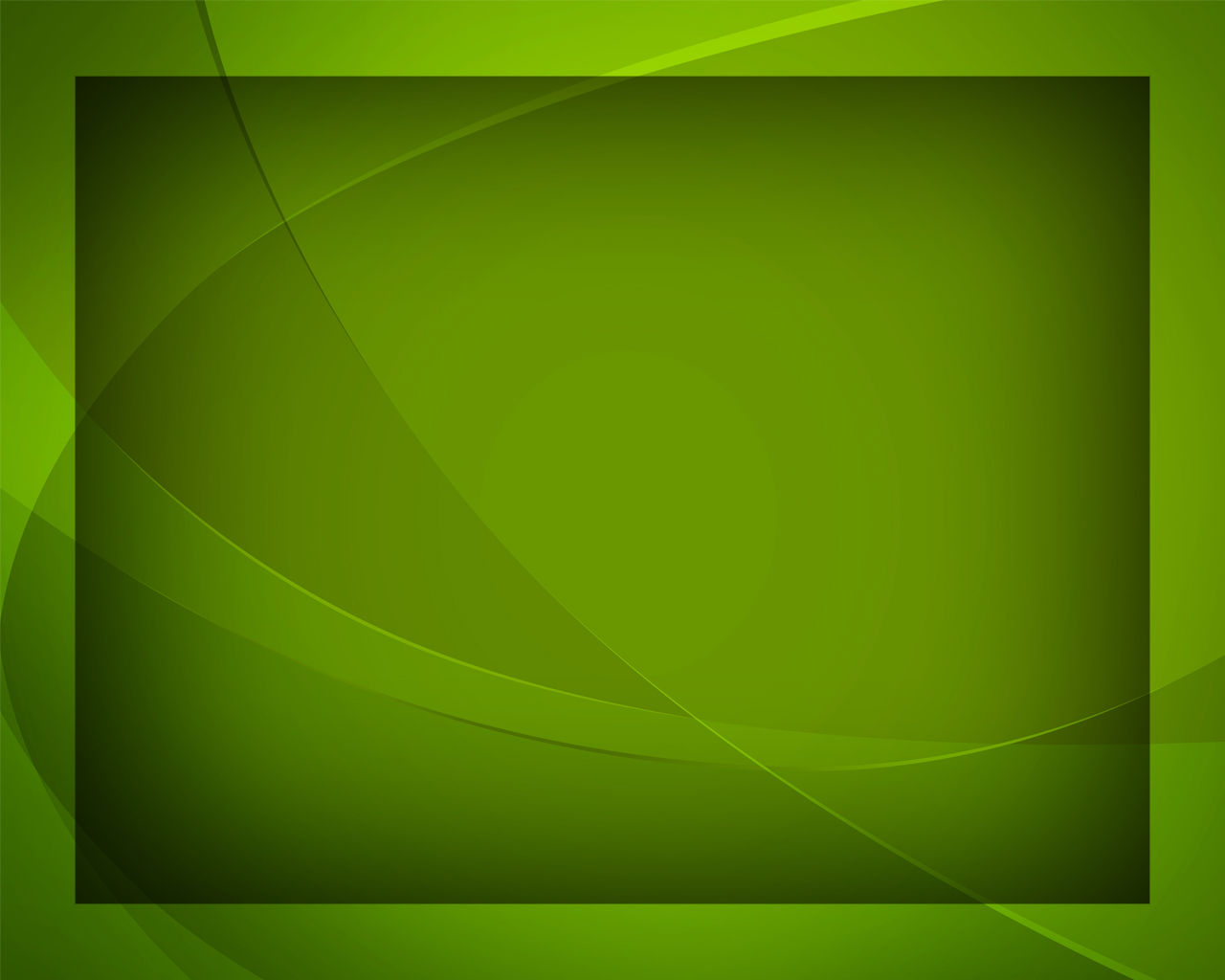 Но Ты к Себе влечёшь меня. 
К Тебе, Спаситель мой, иду!
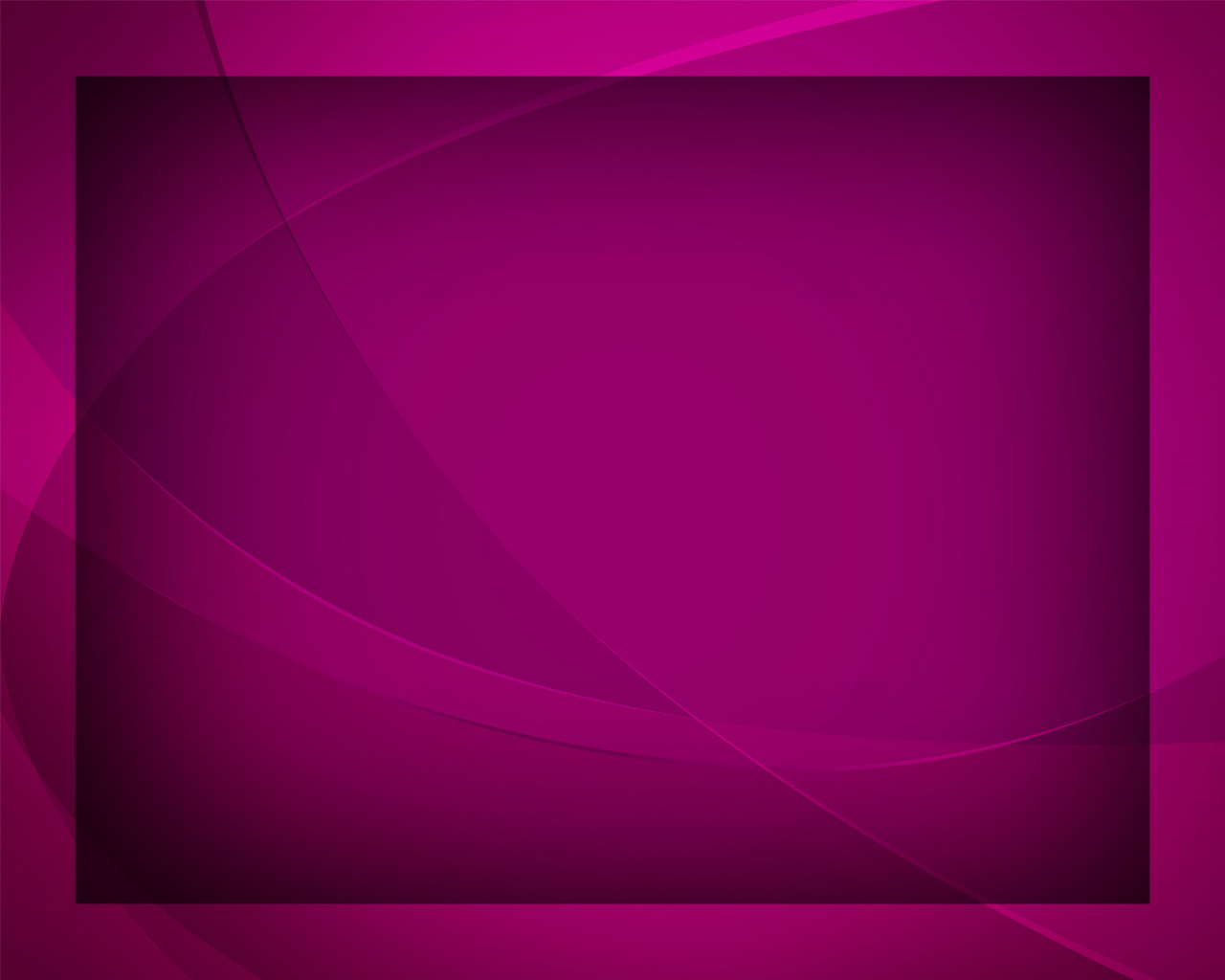 Таков, как есмь –
 и слеп, и наг, - 
Решаюсь сделать первый шаг.
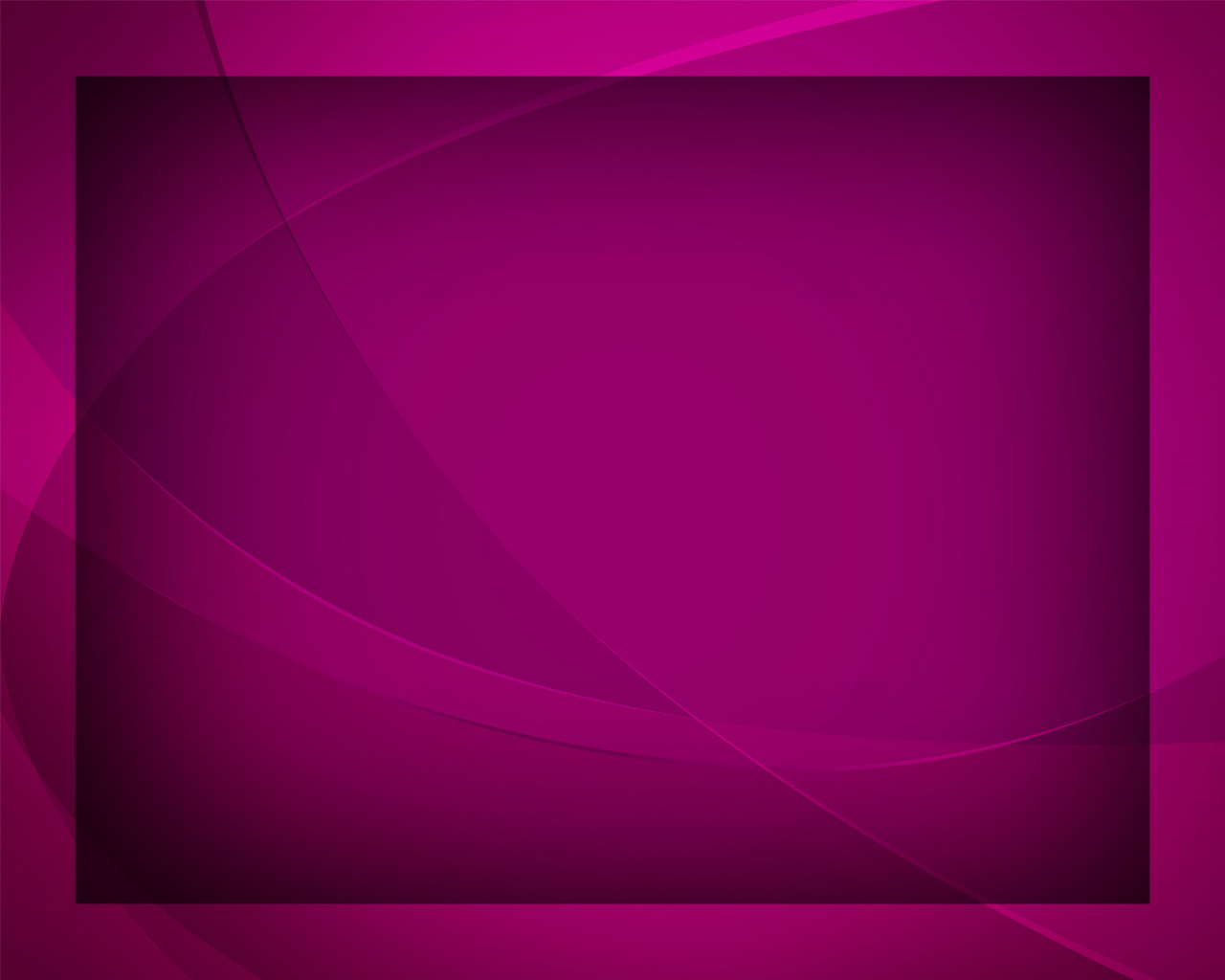 Прими меня, 
ведь Ты так благ!
К Тебе, Спаситель мой, иду!
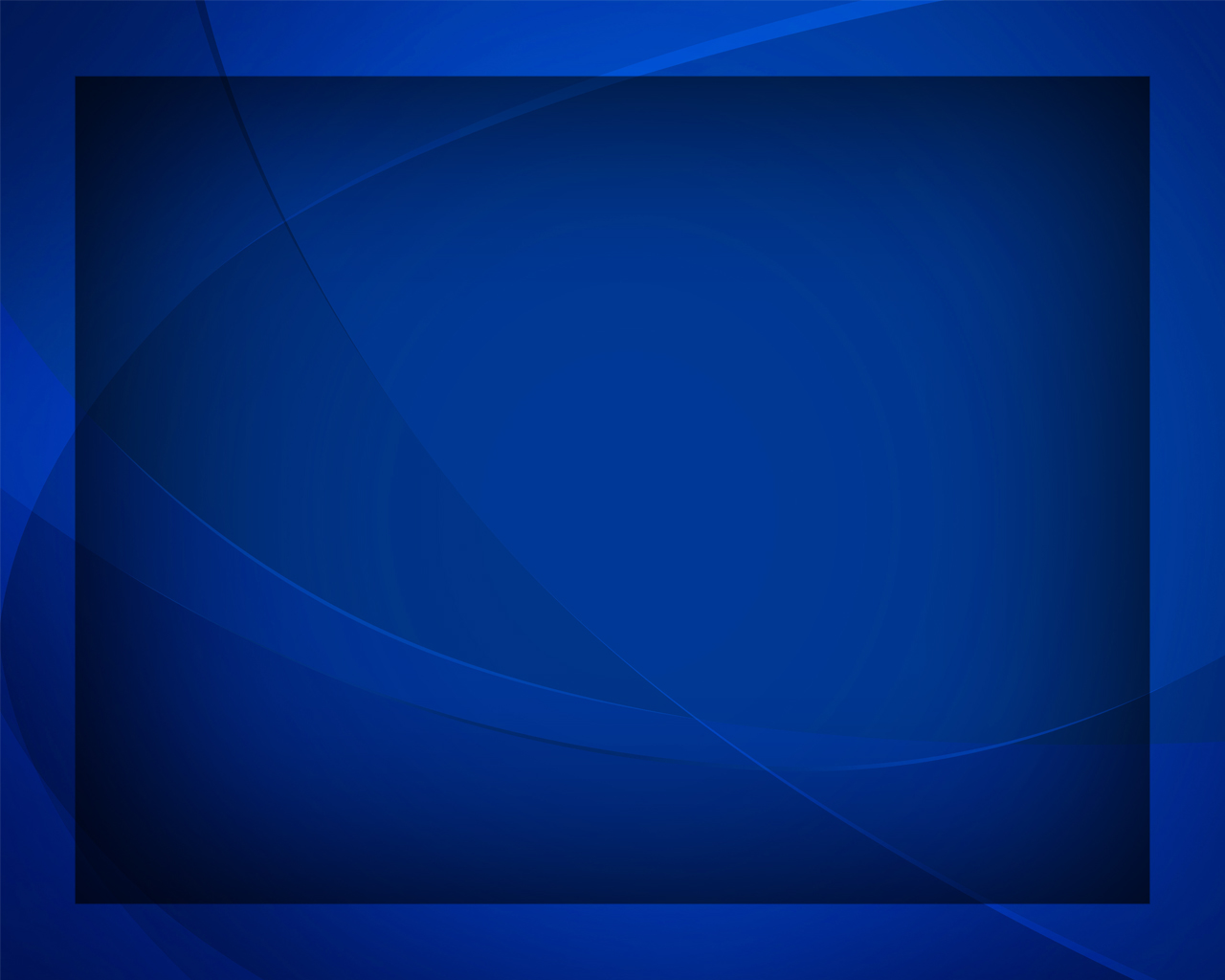 Таков, как есмь, иду к Тебе - 
Прости мой грех, дай силы мне,
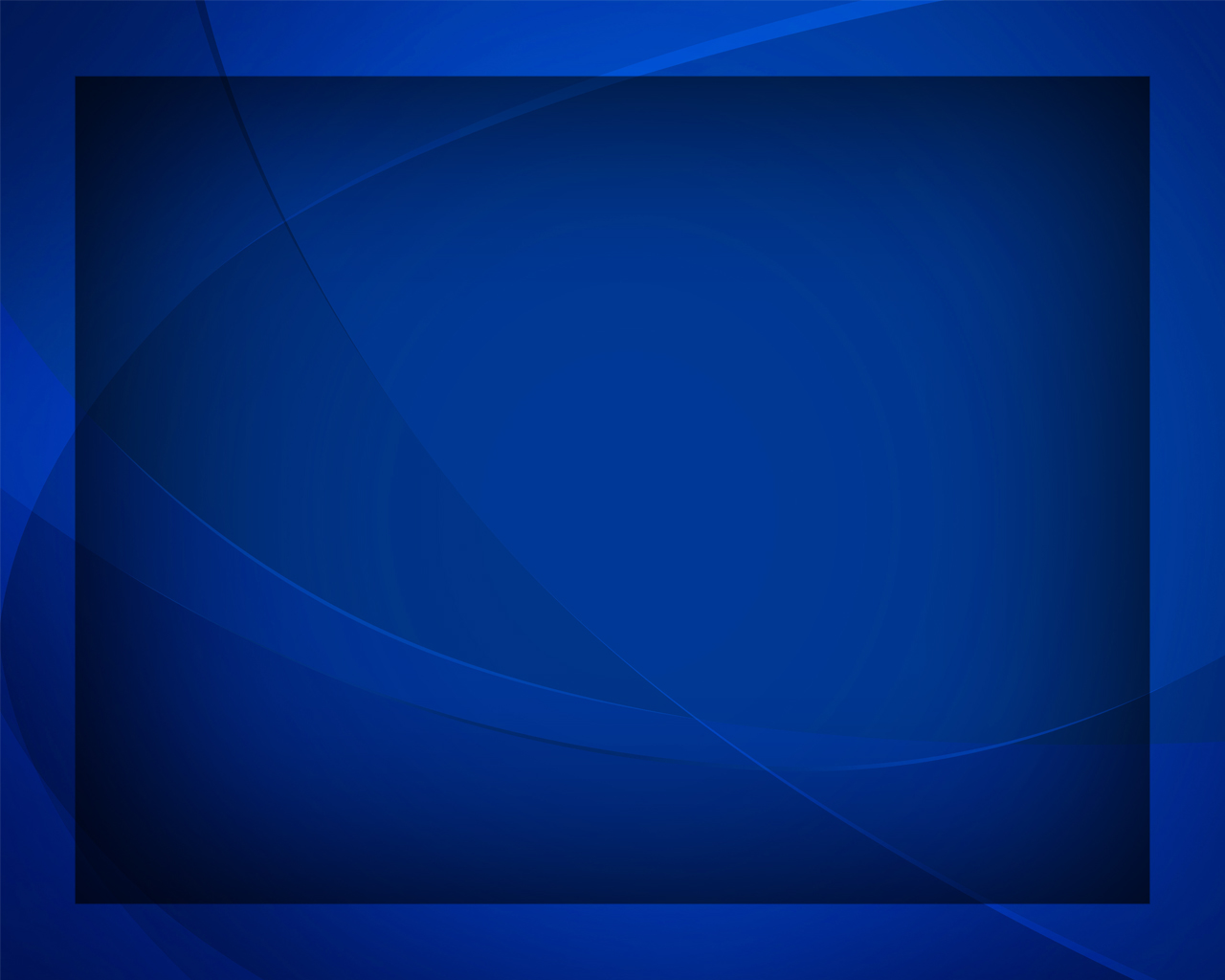 Дай помощь 
в горе и нужде!
К Тебе, Спаситель мой, иду!
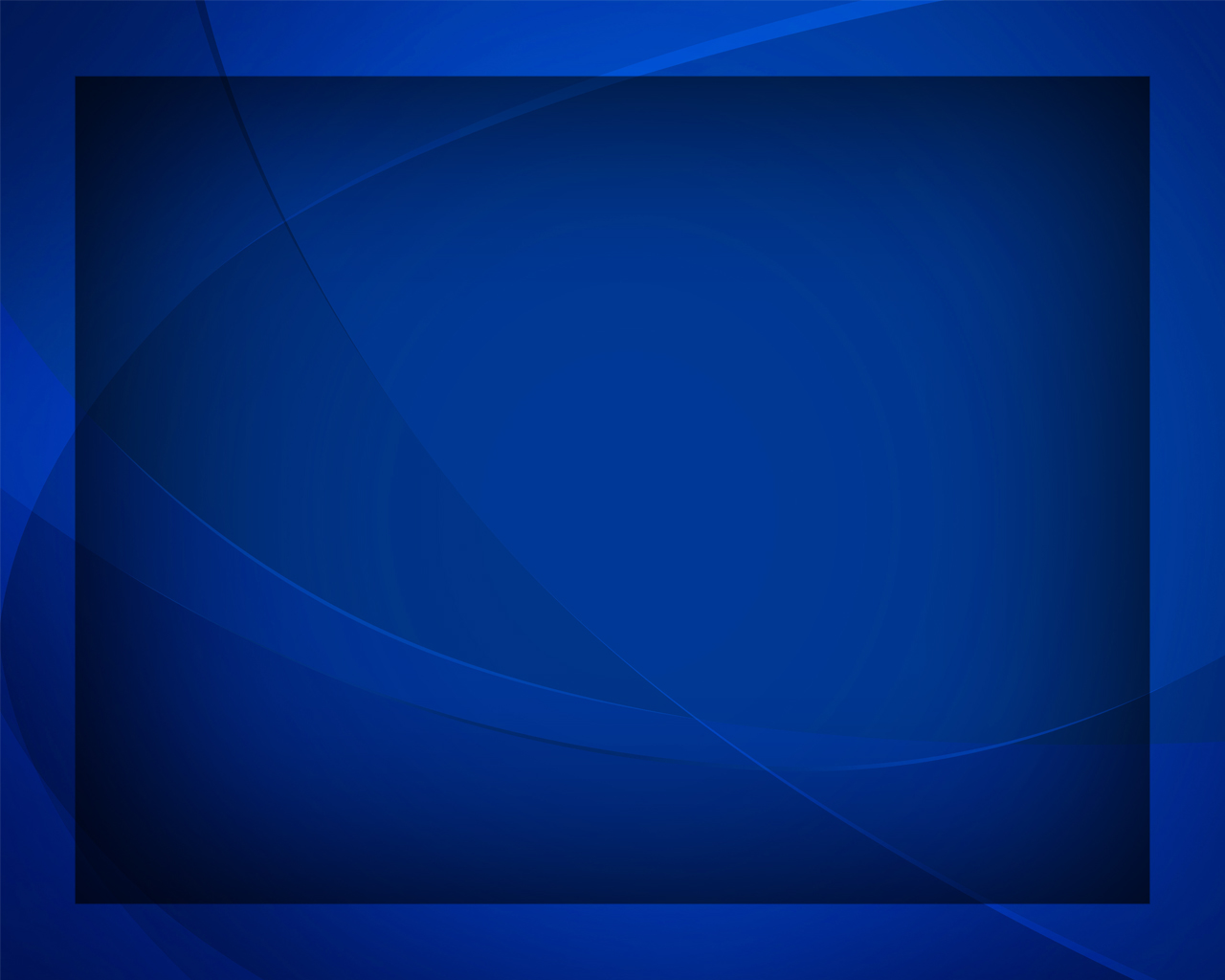